Chapter 4
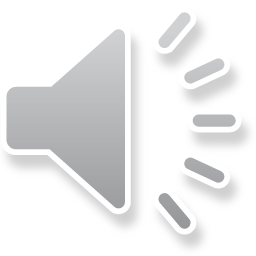 The US Constitution
A. Elements of the Constitution
1. Preamble: the purpose of the Constitution, says power & authority come from ppl
2. Articles
a. Article 1: legis branch
1. enumerated powers: powers specifically listed in the Constitution
2. implied powers: Congress shall make all laws which are “necessary & proper.”(Necessary & Proper/Elastic Clause)
3. habeas corpus: ppl have to be informed of charges against them
b. Article 6: Supremacy Law:  Federal law supercedes all state & local laws (resolves conflict; feds win)
B. Amending the Constitution
1. Amendment is proposed by 2/3 of both Senate & House, then ratified by ¾ of state legislatures
2. 1st ten amendments: Bill of Rts: covers indiv rts (ex. Rt to due process---fair legal procedures & fair trial)
3. Civil War era: Af Americans became citizens & were granted the rt to vote
4. Progressive era: income tax, direct election of senators, voting for women & prohibition
5. Civil Rts era: DC residents can vote, no poll taxes, lowered voting age
C. Guiding principles of limited government
1. Popular sovereignty: power resides in the will of the ppl
2. Rule of law:  states can’t discrim against resident from others states, fed power over states
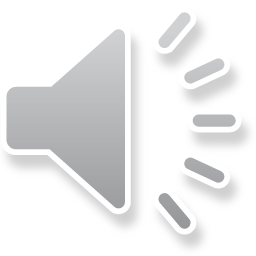 3. Separation of powers
a. ensures no one branch of govt can become too powerful
b. checks & balance examples:
1. Senate has to approve treaties
2. Pres signs or vetoes bill after Congress approves (veto power: Pres can send a bill back to Congress)
4. Federalism
a. expressed powers: federal
b. reserved powers: reserved for states (ex. Public schools)
c. concurrent powers: for both state & fed (ex levy taxes)
5.  Independent judiciary
6. Individual rights
D. Interpreting the Constitution
1. Process of judicial interpretation
a. exact wording
b. original intent
c. precedent (decision by the court that serves as an example for future decisions)
d. consequence
e. moral & ethical values
2. Court cases
a. Marbury vs. Madison: courts decide if an act of Congress is constitutional (judicial review)
b. McCulloch vs. Maryland: state laws that conflict with federal laws are unconstitutional
c. US vs. Nixon: estab principle of rule of law; president is not above the law